UTVIKLING DEL AV 89/1“SKRANGLA”
Asker, 20. august 2015
Dagens situasjon
DIF driver idrettsaktivitet; fotball og ski. Gammelt klubbhus.  
Helsesportlaget har vannaktiviteter. Klubbhus og lager. 
Attraktiv strand for lokalmiljøet – og Asker

DIF ønsker utvikling av området, og har spilt dette inn til kommunen. Støttes av AIR. Prioritert i KIF plan. 

Asker kommune signerte kjøpsavtale i juli 2015. Eiendom er ikke overdratt.
Regulering
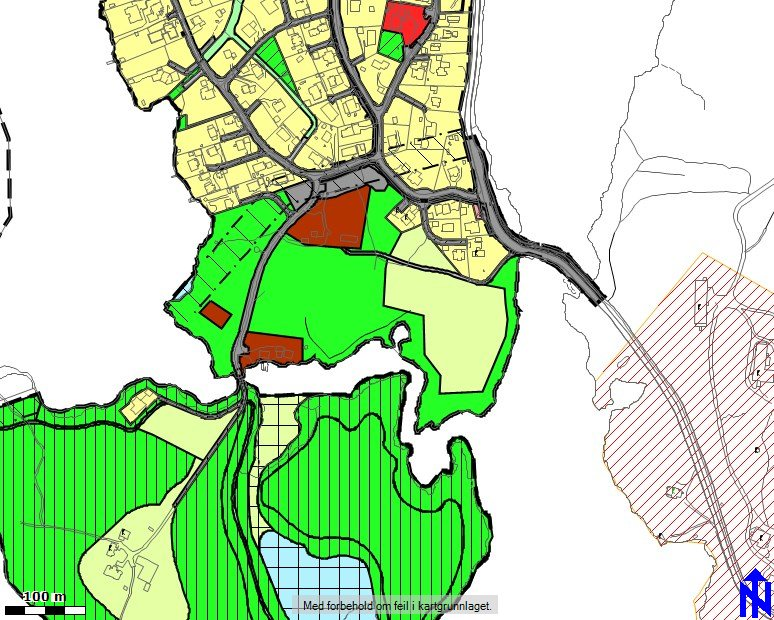 Etablering av KG 
bane i dagens 
gressbane er ok 
ihht dagens 
regulering. 
Må byggemeldes. 

Utvikling av området 
Totalt sett, inkl GS 
vei, parkering, 
Rulleskitrase mm 
krever plan.
Langsiktig utvikling
Dikemark er en av fem tettsteder som prioriteres i KP. 
KP legger til rette for inntil 1200 nye boliger på Dikemark. 
Kommunens rolle vil bli mer aktiv når sykehusdrift er avviklet og arealplaner er mer fastsatt. Tidligst om 5 år.
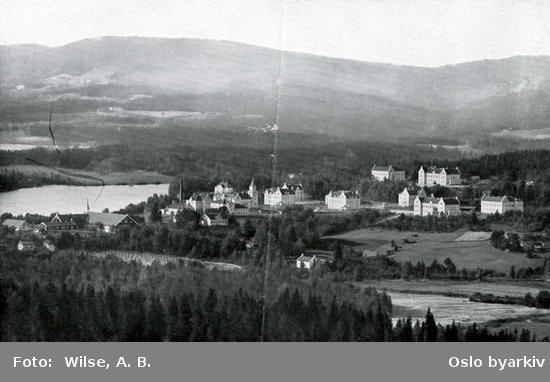 Ubalanse i forventninger
Overenstemmelse mellom innbyggers forventning og kommunens ressurser
Innbyggers forventning
Innbygger
Kommune
Innbygger
Kommune
Kommunens ressurser
Hvordan utvikle?
Inspirasjon fra blant annet Skanderborg kommune i Danmark (kommune 3.0) og Trondheim kommune (studietur med AIR).
Utvikling av kommunen
Velferdssamfunn
Velferd  -  å ferdes vel, å få en god reise gjennom livet. 

Samfunn  -  å finne sammen.

Velferdssamfunn er ideen om at det gode liv skapes i relasjoner, felleskap og nettverk med andre. 

Kommunen er 60.000 innbyggere, ikke 3700 medarbeidere
Steder å lære lokalt…
Tennis, seiling, padling og ridning – har bygget egne anlegg på både kommunal og privat grunn.
KG- baner i Trondheim – 48 private, og 3 kommunale. Mye på kommunal grunn. 
Utvikling av idrettsanlegg på Nesøya
Kommunen bygget KG bane, 
Nesøya IL har bygget klubbhus, 7- KG bane, friidrett og tennishall
Bygget på kommunal grunn
Holmen IF har bygget egen KG bane. 
Utvikling av Holmen turnhall – intensjon om utvikling i regi av klubb. Fungerte ikke. For skjør finansiering.
KS 16. juni 2015 «Sak om kvalitetsstandard»
Rådmannen gis i oppdrag å utrede muligheter for at idrettens kan inngå langsiktige leieavtaler eventuelt andre former for avtaler, for å kunne drifte kommunale idrettsanlegg som tilligger deres aktivitet. Saken fremmes for komite TKF. 

Bør gripe muligheten ved utvikling av nye anlegg.
Til diskusjon
Ønsker dere å videreføre arbeidet etter mal fra kommune 3.0? 
Hvordan skal vi organisere oss? Hvilke aktører bør med? Oppgaver, kort og lang sikt.